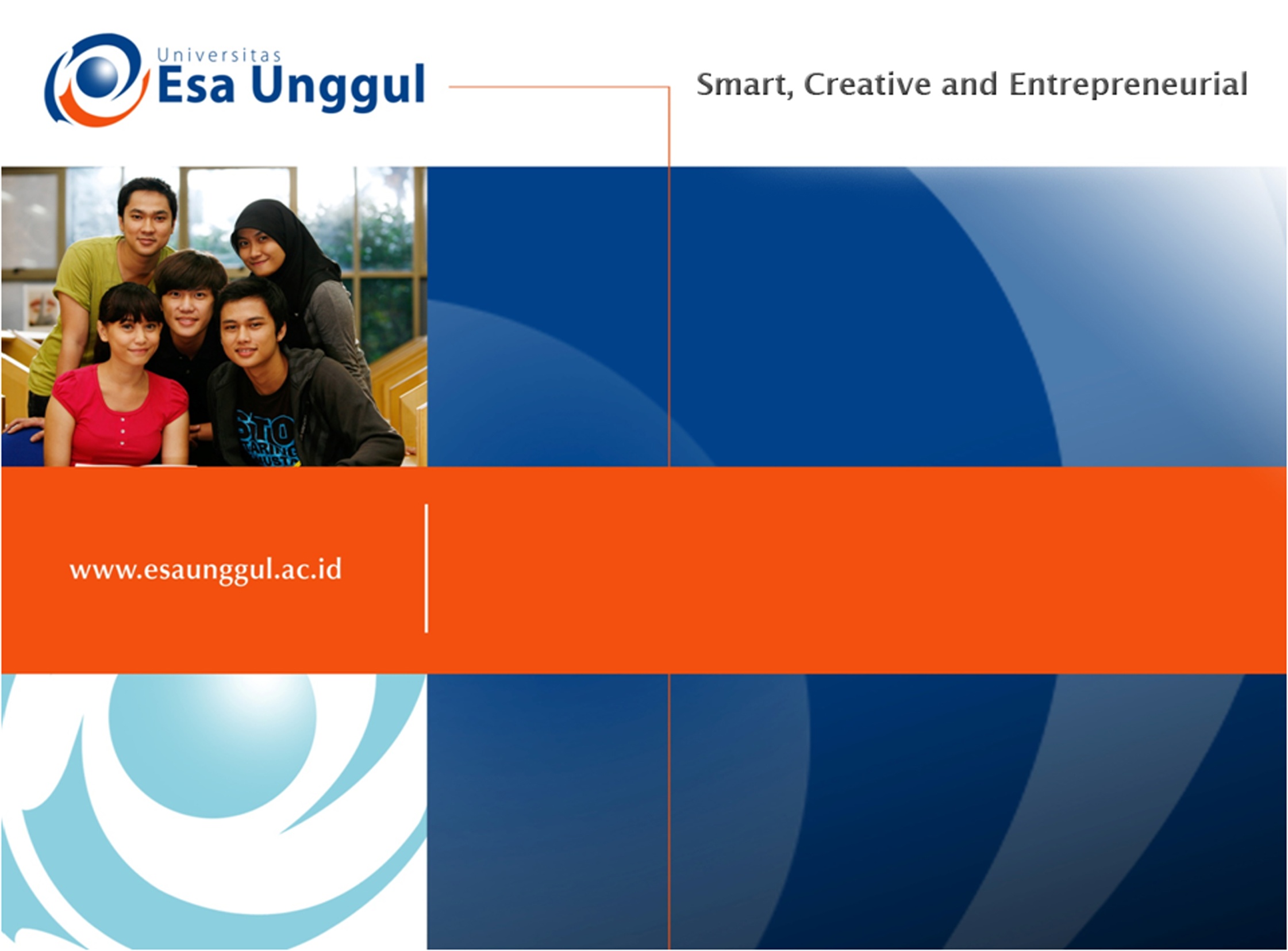 KETENAGAKERJAAN
Definisi² Konsep Ketenagakerjaan
Tenaga Kerja  berdasarkan UU No.13 tahun 2003, tenaga kerja adalah setiap orang yang mampu melakukan pekerjaan guna menghasilkan barang dan atau jasa baik untuk memenuhi kebutuhan sendiri maupun untuk masyarakat.
Angkatan Kerja  bagian dari tenaga kerja yang aktif (digolongkan dalam usia kerja yaitu 15 tahun ke atas) dalam kegiatan ekonomi baik yang sudah bekerja maupun yang sedang mencari pekerjaan (pengangguran).
Kesempatan Kerja  kebutuhan tenaga kerja yang kemudian secara riil diperlukan oleh perusahaan atau lembaga penerima kerja pada tingkat upah, posisi dan syarat kerja tertentu, yang diinformasikan melalui iklan dan lain².
Pekerja  setiap orang yang menghasilkan barang atau jasa yang mempunyai nilai ekonomis baik yang menerima gaji atau bekerja sendiri yang terlibat dalam kegiatan manual. Atau, sebagai tenaga kerja yang bekerja di dalam hubungan kerja pada pengusaha dengan menerima upah dan atau imbalan dalam bentuk lain.
Pengangguran  seseorang yang sedang tidak bekerja tetapi sedang mencari pekerjaan, sedang mempersiapkan suatu usaha baru, tidak memiliki pekerjaan karena merasa tidak mungkin mendapat pekerjaan (discouraged worker) sudah mendapat pekerjaan tetapi belum mulai bekerja.
VARIABEL DEMOGRAFI & KETENAGAKERJAAN
Variabel penting: kelahiran menyebabkan
pertambahan jml penduduk & akan mem-
perbesar jml penduduk dlm usia kerja
(15-64 th). Kematian menyebabkan ber-
krgnya jml penduduk & akan mengurangi
jml penduduk usia kerja.
Kelahiran
Variabel Demografi
Kematian
Migrasi
Hanya sedikit memberikan dampak terhadap
jumlah penduduk usia kerja, namun cukup
berpengaruh terhadap komposisi penduduk
usia kerja di prop & kab/kota.
DEMOGRAFI
EKONOMI
Kejadian demografi  sebagai akibat dari kejadian ekonomi
    (keadaan ekonomi makmur maka kelahiran & kematian akan berubah, 
    migrasi akan naik, atau sebaliknya) 
 Kejadian ekonomi tergantung dari kejadian demografi
    (besarnya angkatan kerja menurut umur, sex serta komposisi
    penduduk disebabkan trend demografi yg lalu)
KONSEP DAN DEFINISI  (1)
A. “Economically Active Population”
Penduduk dikelompokkan 2 bagian 
Penduduk yang aktif secara ekonomi /Tenaga Kerja : besarnya bagian dari penduduk yang dapat diikutsertakan dlm proses ekonomi (aktif bekerja & aktif mencari pekerjaan)
2. Penduduk yang tidak aktif secara ekonomi, hanya  mengkonsumsi barang yang diproduksi orang lain (tidak bekerja & tidak sedang mencari pekerjaan)
KONSEP DAN DEFINISI
B. Tenaga Kerja (Manpower)

Tenaga kerja bukan Angkatan kerja
Tenaga kerja: bagian penduduk yang memiliki potensi    untuk bekerja/ diikutisertakan dalam proses ekonomi/penduduk dalam usia kerja
Literatur: penduduk usia 15-64 th Indonesia: mengukurnya penduduk umur 10 th+ (penduduk usia 10-14 th yg bekerja disebut anak2 yang terpaksa bekerja)
KONSEP DAN DEFINISI
C. Angkatan Kerja (Labor Force)
Angkatan kerja: bagian dari tenaga kerja yang   sesungguhnya terlibat atau berusaha utk terlibat dlm kegiatan produktif yaitu memproduksi barang & jasa.

Angkatan kerja: harus punya referensi waktu
  	* 1 minggu
	* 1 bulan
	* 1 tahun
   Makin lama periode/referensi waktu  makin  mungkin penduduk
    usia kerja tergolong dlm angkatan kerja.
    Jika pada saat pencacahan “sedang mencari kerja”  tetapi krn 
    biasanya sekolah  kategori sekolah
KONSEP DAN DEFINISI
D. Bukan Angkatan Kerja
Bukan Angkatan kerja: bagian dari tenaga kerja 
    	yang tidak bekerja atau mencari pekerjaan atau 
    	mereka adalah bagian dari  tenaga kerja yang 	sesungguhnya tidak terlibat/ tidak berusaha untuk 	terlibat dalam kegiatan produktif yaitu memproduksi 	barang & jasa.

Kelompok Bukan Angkatan Kerja:  
	* Sekolah 
	* ibu rumah tangga (hanya di rumah)
	* Penerima Pendapatan (pensiun, bunga  
             simpanan, hsl sewaan)
KONSEP DAN DEFINISI
E. Mencari Pekerjaan 
    (Menganggur/Un-Employed)
Pengangguran adalah bagian dari angkata kerja yg sekarang ini tidak bekerja & sedang aktif mencari pekerjaan dalam kurun waktu tertentu. 
    Kelompok economically active

Mencari pekerjaan, tetapi sebelumnya pernah bekerja atau mencari pekerjaan untuk pertama kalinya

Mereka yg bekerja pada saat pencacahan sedang menganggur & berusaha mendapatkan pekerjaan

Mereka yg dibebas-tugaskan & sedang berusaha mendapatkan pekerjaan.
Setengah menganggur (underemployment) adalah  suatu keadaan yang berada diantara kesempatan kerja penuh (fully employment) dengan sama sekali nganggur (open employment)

ILO = Under-Employment adalah perbedaan antar jumlah pekerjaan yg betul dikerjakan seseorang dlm pekerjaan dengan jumlah pekerjaan yang secara normal mampu & ingin dikerjakannya.
Setengah Menganggur Yang Kentara 
    adalah jika seseorang bekerja tidak tetap (part-time) di luar keinginannya sendiri atau bekerja dlm waktu yg lebih pendek dari biasanya. 

Setengah Menganggur Yang Tidak Kentara
    adalah jika seseorang bekerja secara penuh tetapi dianggap pekerjaannya itu tidak mencukupi karena pendapatan yg terlalu rendah atau pekerjaan tsb tidak memungkinkan ia untuk mengembangkan seluruh keahliannya.
UKURAN KETENAGAKERJAAN
Angka/Tingkat Partisipasi Angkatan Kerja (TPAK) 
    Angka yg menunjukan besarnya angkatan kerja (kelompok bekerja dan mencari pekerjaan) dalam suatu kelompok sebagai persentase penduduk dalam kelompok umur itu. 
    Disebut: APAK (Angka Partisipasi Angkatan Kerja) 
    Rumus:
                     Angkatan kerja 
    TPAK  = ------------------------  X 100%
                     Tenaga kerja
Contoh : Kota A jumlah angkatan kerja 112 juta, Penduduk 224 juta. 

Jawab : 122 juta : 224 juta x 100 % = 50 % menunjukan TPAK seimbang
2. Angka Aktivitas Menurut Umur & Jenis Kelamin
    * Angka ini paling banyak dipakai sbg “basic rate”
      dlm analisis “economically active population”
    * Disebut juga APAK menurut umur & jenis  
       kelamin
       Contoh:
    		 = Angkatan kerja laki-laki umur tertt  X 100%
                     Seluruh laki-laki umur tertt   
    * Karakteristik lain: pendidikan, status perkawinan,
      pendapatan rt.
3. Tingkat Aktivitas Menurut Jenis Kelamin 
    * Pola antara laki-laki dan perempuan
    * Rumus:  
             Angkatan kerja laki-laki    X 100%
              Tenaga kerja laki-laki 
4. Angka aktivitas kasar (Crude Activity Rate)
  Jumlahn penduduk yang aktif secara ekonomi  X100%
              jumlah seluruh penduduk
   * Angka ini sangat dipengaruhi oleh komposisi
     umur
5. Angka Pengangguran (Un-Employment Rate)
    * Adalah angka yg menunjukan berapa banyak  
      dari jumlah angkatan kerja yang sedang aktif 
      mencari pekerjaan
    * Sering disebut: Tingkat Pengangguran Terbuka
    * Rumus: 
   		 = Angka pengangguran X 100%
              Jumlah angkatan kerja
CONTOH SOAL:
Jumlah pengangguran di RT 5 RW 3 Wonokromo adalah 900 jiwa dan jumlah angkatan kerjanya 4.500 jiwa. Hitunglah angka pengangguran !
Jawab :
       Jumlah pengangguran= ------------------------------------- x 100%      Jumlah angkatan kerja
             900
   = -------------------- x 100 
            4.500= 20 %
6. Tingkat Bekerja Penuh (Fully--Employed)
    * Rumus: 
   		 = Jml yg bekerja – “under-employed” X 100%
                          Jumlah angkatan kerja
7. Tingkat Bekerja Tidak Penuh (UnderEmployed)
    * Rumus: 
   		 = Jml org “under-employed” X 100%                               
                  Jumlah angkatan kerja
PENDUDUK DAN TENAGA KERJA
Penduduk
Penduduk Diluar usiaTkerja
Penduduk Usia Kerja
(Tenaga kerja)
Dibawah
Usia kerja
Diatas Usia kerja
Bukan Angkatan Kerja
Angkatan Kerja
sekolah
Ibu RT
Lain-lain
Bekerja
Mencari pekerjaan
Belum Pernah Kerja
Sdh Pernah Kerja
Bekerja Penuh
Setengah Menganggur
Setengah Menganggur Kentara
Setengah Menganggur Tdk Kentara
Setengah Menganggur
Menurut Pendapatan
Setengah Menganggur
Menurut produktifitas
Setengah
Menganggur
By Pendidikan &
Jenis pekerjaan
Lain-lain
INFORMASI tentangKETENAGAKERJAAN
Indikator
SP 1971
SP 1980
SP 1990
SP 2000
Sex Ratio
-
-
99,4
100,0
< 15 tahun
15-64 tahun
65 + tahun
44
54
2
36,49
59,63
3,88
35,66
60,58
3,58
30,40
65,07
4,53
Dependency ratio
85,19
67.78
64,78
53,68
PROFIL PENDUDUK  DI INDONESIA
Angka Partisipasi Angkatan Kerja (APAK/TPAK)
Trend Angka PengangguranTahun 1994-2004
1999 titik tertinggi
1999-2001 periode penurunan
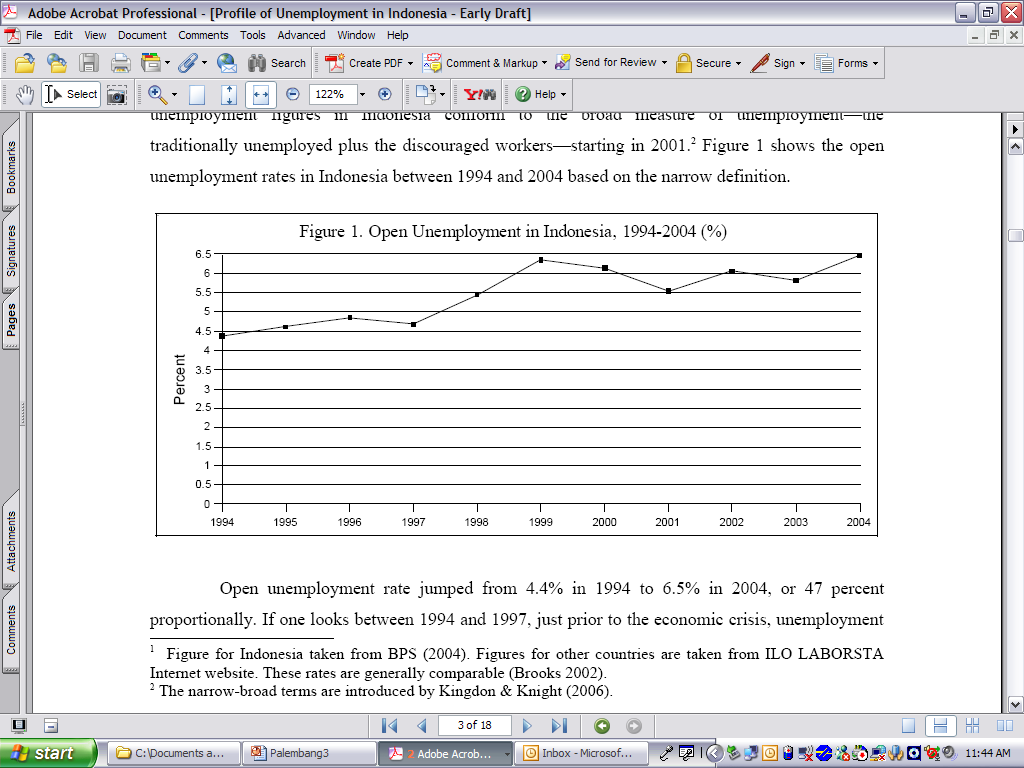 Karakteristik Penganggur
Penganggur berpendidikan sekolah menengah
Penganggur umumnya di kota, meskipun ada tren menurun
Penganggur usia muda meningkat, mayoritas berusia muda 15-24 tahun
Penganggur sebagian besar perempuan
[Speaker Notes: Pengangguran dengan pendidikan tertinggi SLTP atau kurang semakin meningkat 
			1997: 42%  -- 2005: 57%

Pengangguran dengan pendidikan tertinggi SLTA semakin menurun
			1997: 49% --  2005: 36%

Tingkat pengangguran perkotaan menurun
			1997: 61% --  2002: 55%

Penganggur usia muda meningkat 
			1997: 72%  --  2002: 78%
Pengangguran dengan pendidikan tertinggi SLTP atau kurang semakin meningkat 
			1997: 42%  -- 2005: 57%

Pengangguran dengan pendidikan tertinggi SLTA semakin menurun
			1997: 49% --  2005: 36%

Tingkat pengangguran perkotaan menurun
			1997: 61% --  2002: 55%

Penganggur usia muda meningkat 
			1997: 72%  --  2002: 78%]
Angka Pengangguran Menurut Pendidikan
Angka Pengangguran Menurut Kota-Desa
Pengangguran terbuka
Makin menjadi fenomena daerah pedesaan
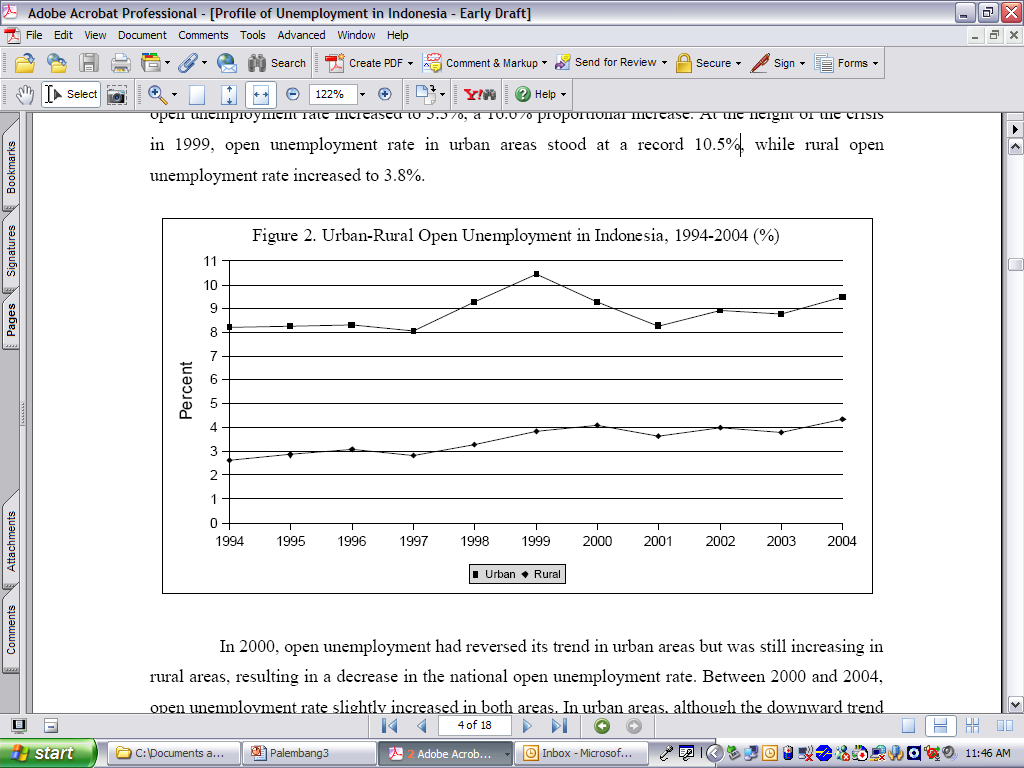 Angka Pengangguran Menurut Kelompok Umur
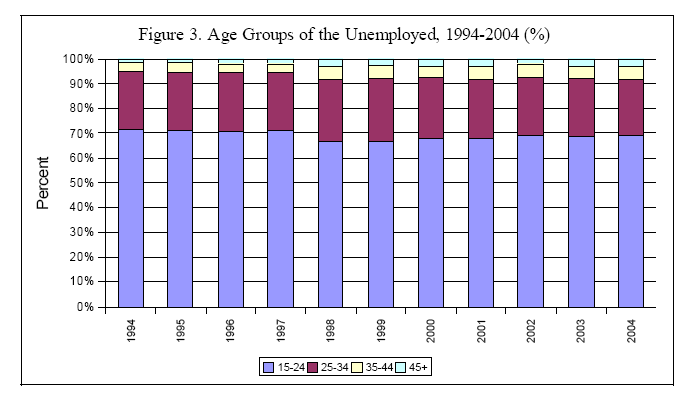 Angka Pengangguran Di Kalangan Perempuan
PENGANGGURAN
Penganguran terbuka
Berdasarkan sifat
Setengah Penganguran
Penganguran terselubung
Jenis penganguran
Pengangguran struktural
Pengangguran friksional
Pengangguran musiman
Berdasarkan penyebab
Pengangguran voluntary
Pengangguran teknologi
Pengangguran Deflasioner
Pengangguran berdasarkan sifatnya
Pengangguran terbuka adalah angkatan kerja yang tidak bekerja dan tidak memiliki pekerjaan. 
Setengah pengangguran adalah tenaga kerja yang pekerjanya tidak optimum dilihat dari jam kerja. Dengan kata lain, jam kerja dalam satu minggu kurang dari 36 jam.
Pengangguran terselubung adalah tenaga kerja yang bekerja tidak optimum karena kelebihan tenaga kerja. Umpamanya, seorang petani yang menggarap sawah sebenarnya cukup hanya dikerjakan oleh satu orang. Namun, karena anaknya tidak punya pekerjaan ia ikut menggarap tanah tersebut. Anak petani tersebut termasuk penganggur terselubung.
Pengangguran berdasarkan penyebabnya
Pengangguran struktural adalah pengangguran yang disebabkan adanya perubahan dalam struktur perekonomian, misalnya dari agraris menjadi industri. Otomatis kondisi tersebut mengakibatkan tenaga kerja yang memiliki keahlian di sektor pertanian tidak terserap di sektor industri, sehingga mereka akan menganggur.
Pengangguran friksional adalah  pengangguran yang disebabkan pergeseran yang tiba-tiba pada penawaran dan permintaan tenaga kerja, sehingga sulit mempertemukan pencari kerja dengan lowongan kerja.
Pengangguran  musiman adalah pengangguran yang disebabkan oleh perubahan musim. Contohnya, buruh habis masa panen ia akan menganggur.
Pengangguran berdasarkan penyebabnya
Pengangguran voluntary. Pengangguran jenis ini terjadi karena adanya orang yang sebenarnya masih dapat bekerja, tetapi dengan sukarela ia tidak bekerja (minta berhenti bekerja). Contohnya, seorang pegawai sebuah perusahaan berhenti bekerja karena punya uang yang banyak. Sedangkan untuk memenuhi kebutuhan, ia memperoleh dari penghasilan uang yang didepositokan atau dengan menyewakan rumah.
Pengangguran  teknologi ada lah pengangguran yang terjadi karena adanya meka nisasi atau penggantian tenaga manusia dengan tenaga mesin.
Pengangguran  deﬂasioner di sebab  kan oleh pencari kerja lebih banyak dibandingkan dengan kesempatan kerja yang tersedia
Sebab- sebab Pengangguran
Menurunnya permintaan Tenaga Kerja
Kemajuan Teknologi
Kelemahan dalam Pasar Tenaga Kerja
Serikat Pekerja meminta upah terlalu tinggi
Adanya tunjangan pengangguran menurunkan niat unutk bekerja 
Asuransi pekerja terlalu berat bagi perusahaan 
Kurangnya informasi mengenai lowongan kerja
Ketidakmampuan pekerja untuk mencari pekerjaan
Dampak Pengangguran
Dampak Ekonomi  biaya peluang yang timbul karena hilangnya pendapatan dan menurunnya hasil produksi, menurunkan ketrampilan tenaga kerja, faktor waktu menyulitkan pencari kerja mendapatkan pekerjaan baru.
Dampak Sosial  naiknya tingkat kriminalitas, naiknya jumlah orang bunuh diri, retaknya keluarga,dsb.
Dampak Individu dan Keluarga  turunnya status sosial, hilangnya harga diri, dsb
Cara Mengatasi Pengangguran
Cara mengatasi Pengangguran Friksional dan Sukarela:
Proyek Padat Karya
Menarik Investor baru
Pengembangan transmigrasi
Memberikan bantuan pinjaman lunak untuk UKM
Cara Mengatasi Pengangguran Konjungtural:
Meningkatkan daya beli masyarakat sehingga pasar menjadi ramai dan akan menambah jumlah permintaan
Mengatur bunga bank agar tidak terlalu tinggi sehingga investor lebih suka menginvestasikan uangnya
Cara Mengatasi Pengangguran Struktural:
Menyediakan lapangan kerja baru
Pelatihan tenaga kerja
Menarik investor
Cara Mengatasi Pengangguran Musiman:
Pelatihan ketrampilan lainnya
Menginformasikan lowongan pekerjaan yang ada di sektor lain
Cara mengatasi pengangguran Deflasioner:
Pelatihan tenaga kerja
Menarik investor baru
TERIMA KASIH